qualche informazione su QLCS per L0
G. Ambrosi
INFN Perugia
27 Settembre 2022
Ladder integration on L0
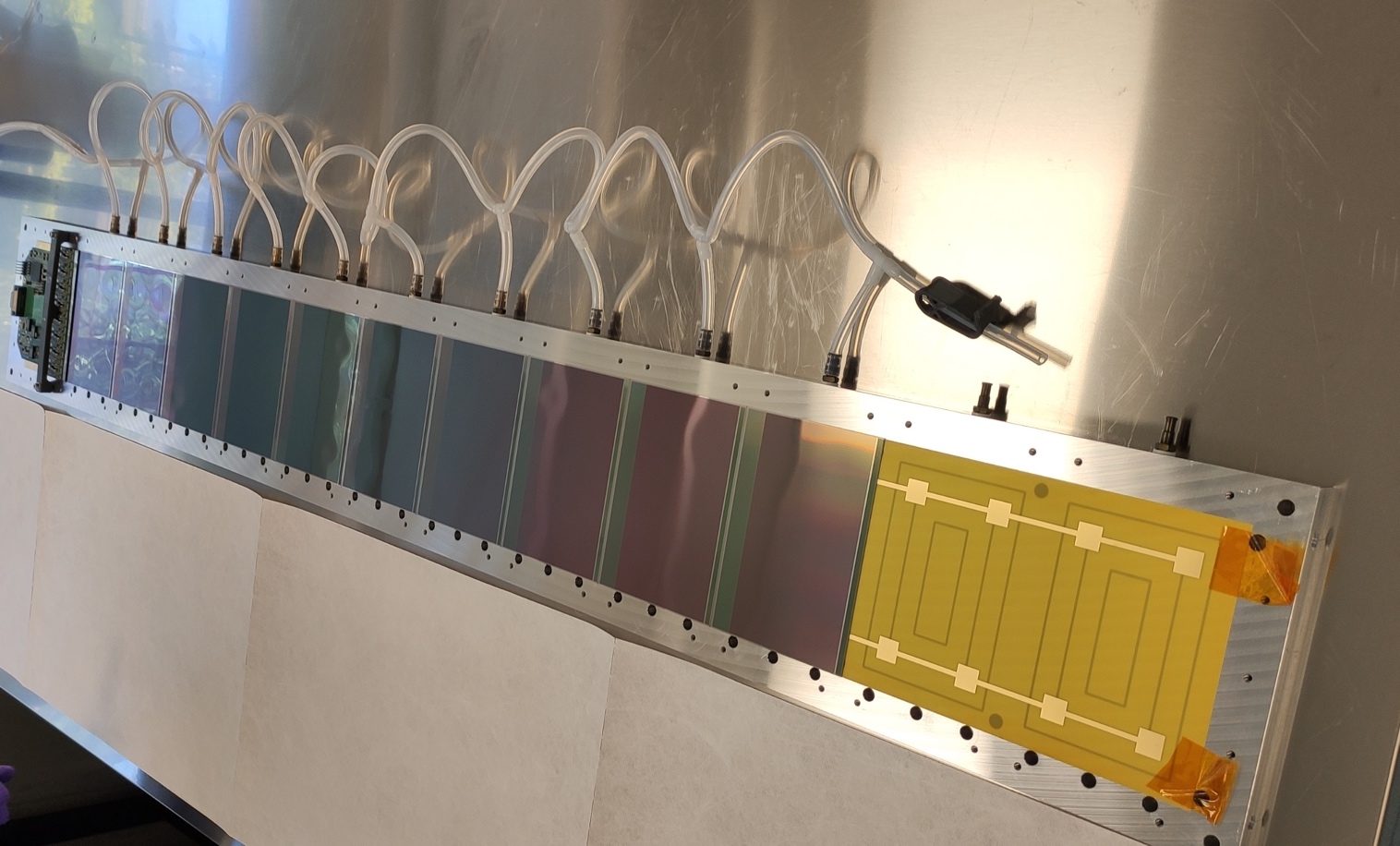 L10
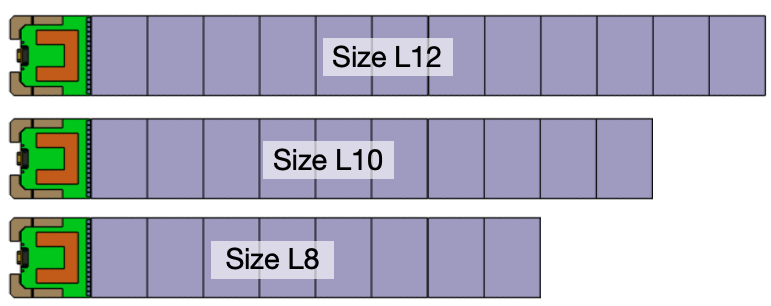 2
Ladder integration on L0
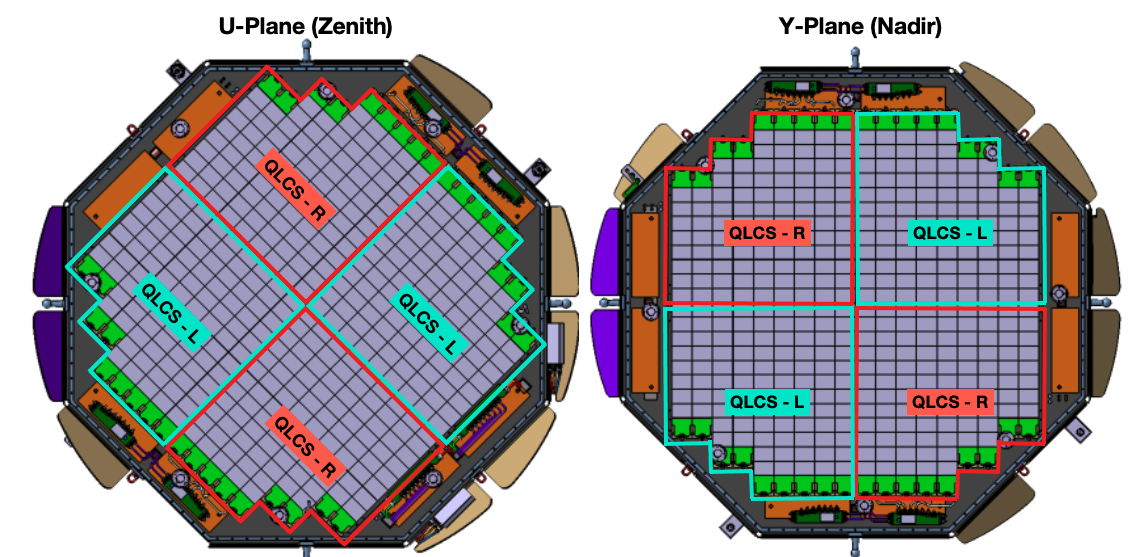 3
ladders integration on QLCS
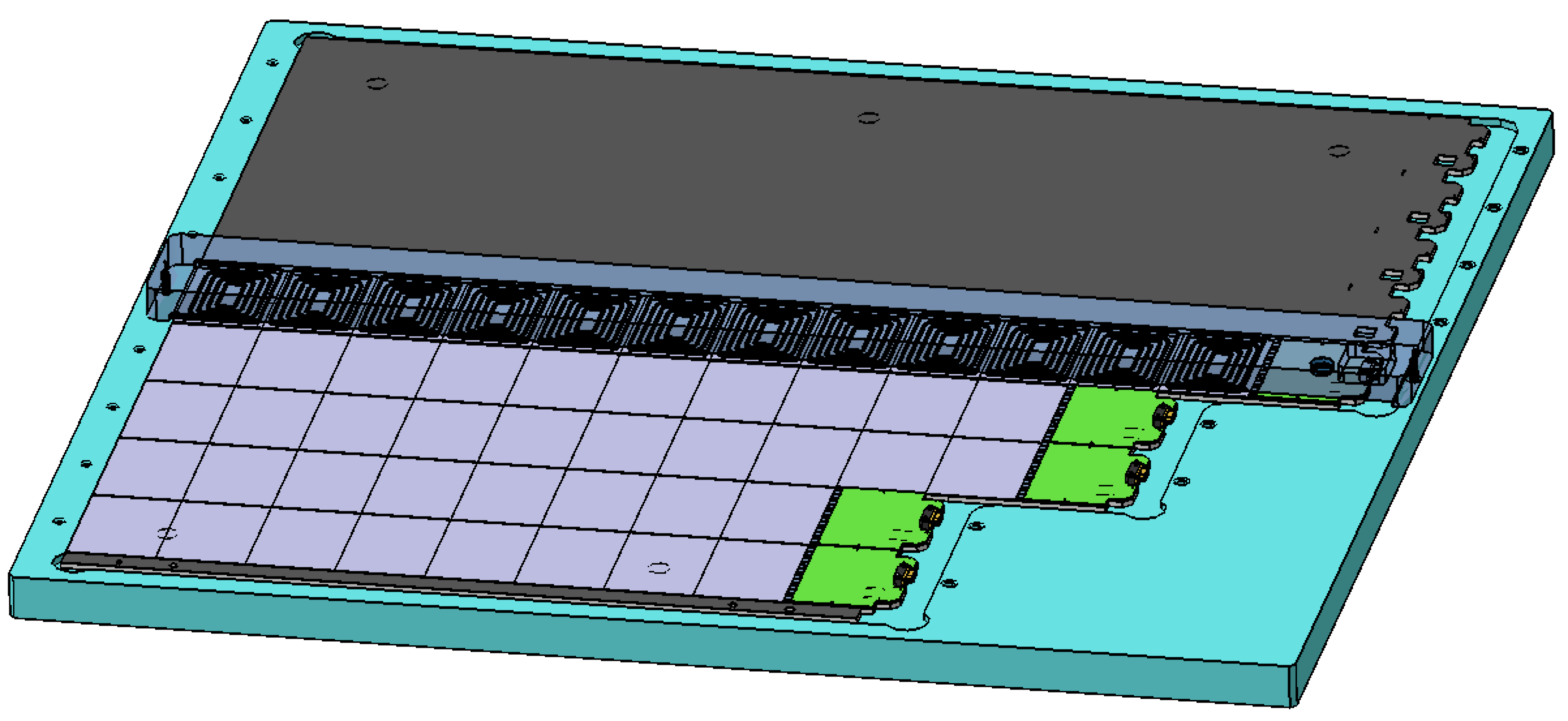